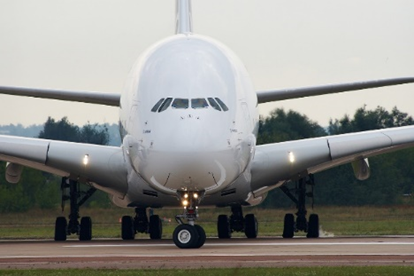 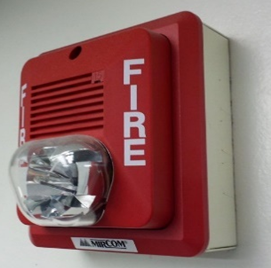 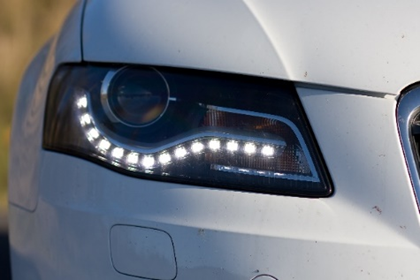 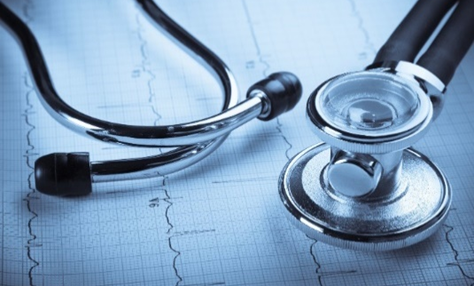 0
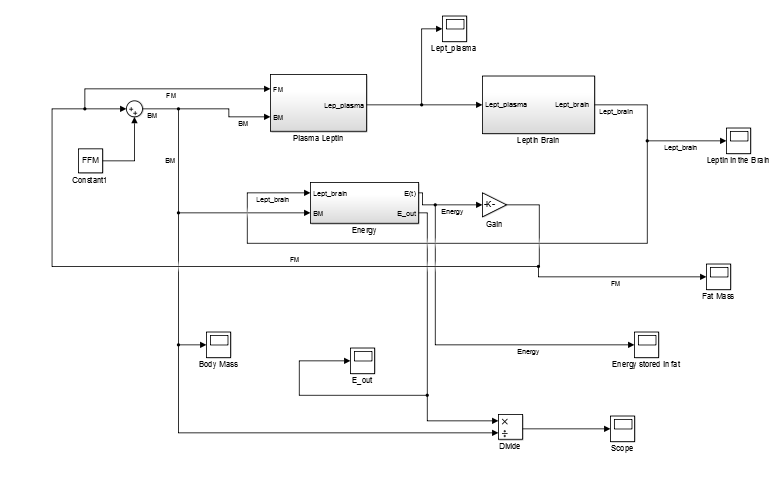 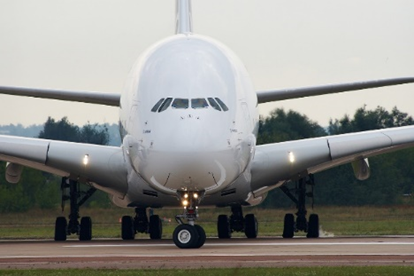 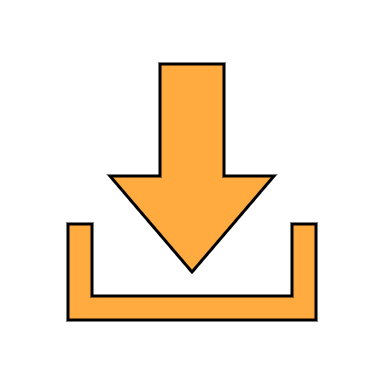 Deploy
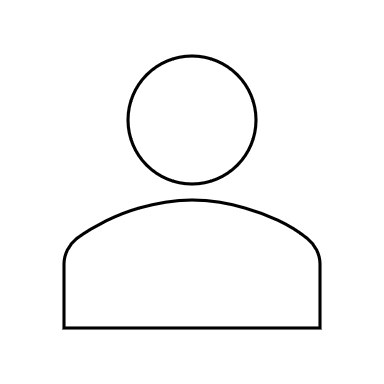 Data-flow Model
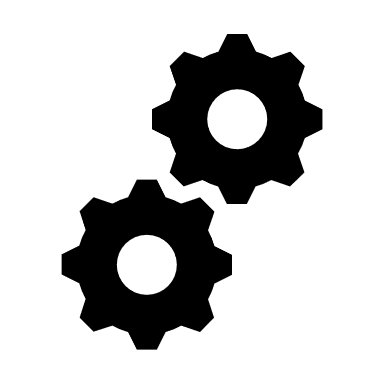 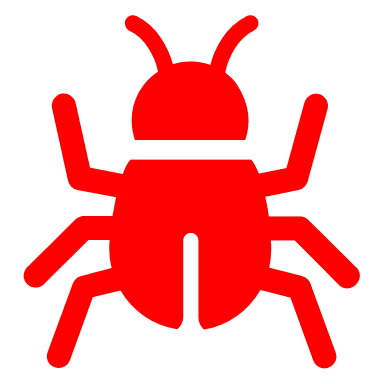 Simulate
Engineer
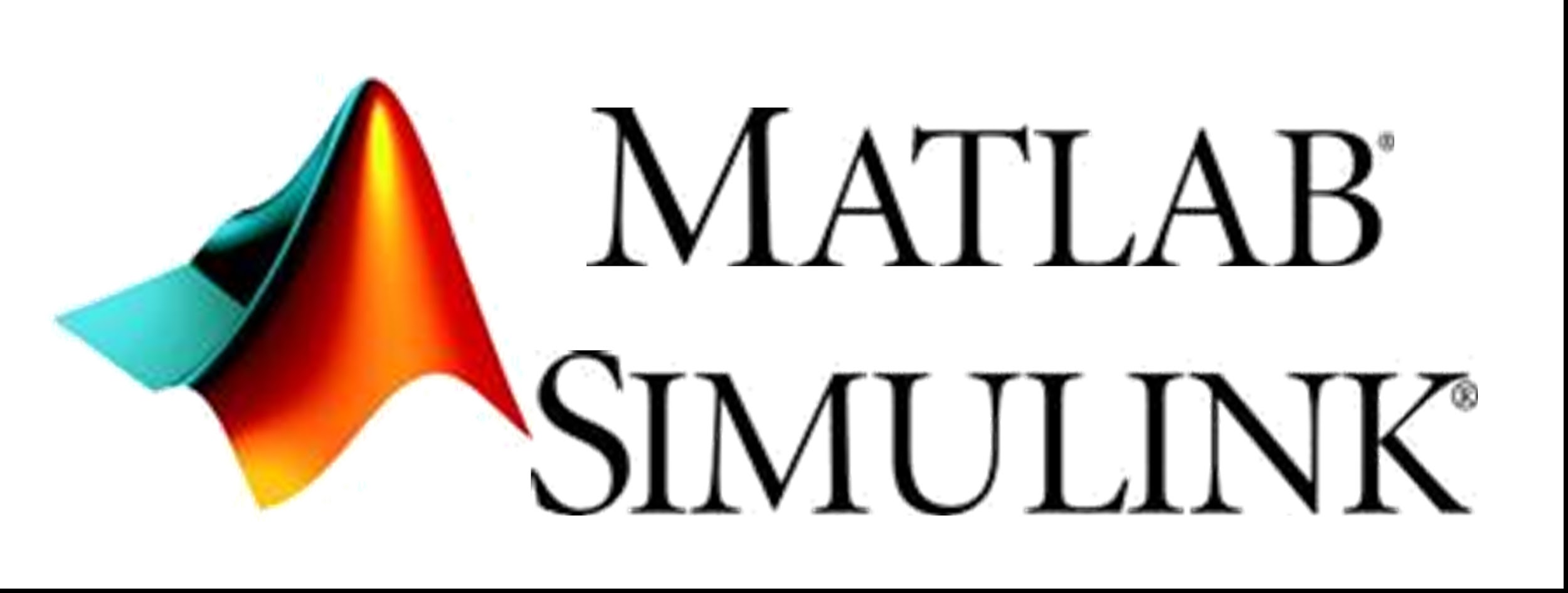 Executable
1
Image of the Simulink model: available: https://commons.wikimedia.org/wiki/File:Simulink_lept.png
Tool Improvement Approaches
Formally verifying components
[-] Currently Not feasible
Large codebase
Formal
Spec.
[-] No complete and/or updated formal specifications
	Rapid release cycle of products
2
[Speaker Notes: Ideally, we should formally verify that there are no bugs.

Unfortunately, this not feasible to formally verify the entire CPS tool chain -- due to the large code base

And also, commercial CPS tool chains have rapid release cycle.
So it’s hard to get complete and/or updated formal specifications.]
Automatically Finding Bugs in a Commercial Cyber-Physical System Development Tool Chain with SLforge
Shafiul Azam Chowdhury
Soumik Mohian
Sidharth Mehra
Siddhant Gawsane
Dr. Taylor T. Johnson
Dr. Christoph Csallner 

The University of Texas at Arlington
Vanderbilt University

github.com/verivital/slsf_randgen
This material is based upon work supported by the National Science Foundation under Grants No. 1117369, 1464311, and 1527398. Any opinions, findings, and conclusions or recommendations expressed in this material are those of the author(s) and do not necessarily reflect the views of the National Science Foundation.

This material is based upon work supported by the Air Force Office of Scientific Research (AFOSR) contract numbers FA9550-15-1-0258 and FA9550-16-1-0246, and by Air Force Research Lab (AFRL) contract number FA8750-15-1-0105. Any opinions, findings, and conclusions or recommendations expressed in this publication are those of the authors and do not necessarily reflect the views of AFRL or AFOSR.
[Speaker Notes: Welcome to the talk on automatic bug finding -- in Cyber-Physical System tool chains -- with our scheme SLforge]
Overview
Eliminating bugs from Cyber-Physical System (CPS) tool chain is crucial
Existing CPS tool chain testing scheme is inefficient in finding new bugs
Addressing its limitations, we present SLforge
	Systematic and efficient model generator
	Found 10+ confirmed bugs in MathWorks’ Simulink
Large-scale study on public Simulink models 
	Drives model generation and evaluation
4
[Speaker Notes: Existing CPS tool chain testing scheme is inefficient in finding bugs.
In this paper we identify its limitation and address them, presenting a systematic model generator
	which has already found 11 confirmed bugs in Simulink.

We also did a large-scale study on public Simulink models
To gain insigtht on how engineers model in the real world.

So we can guide the model geneator to create models which are similar to the realistic pubic models.
And also evaluate the model generation power.]
Background: Differential Testing with CyFuzz
[+] Don’t need full formal language specs to find bugs

[+] No false warnings if undefined behaviors are avoided
CPS Model
Model 
Generator
generate
CPS Tool Chain
-o0
-o1
compile
Executable 2
Executable 1
execute
compare
?
Output 2
Output 1
5
[Speaker Notes: In prior work we presented the first known differential testing framework for CPS tool chain called CyFuzz.

Quick background on differential testing:

Say the CPS tool chain we want to test offers two modes: 
	one with no compiler optimization, and other enables optimization
Now, CyFuzz has a test generator which automatically creates a random CPS model]
Background: CPS Model
Block: Node, basic component of CPS model, represents a formula / code
Connection: Edge between blocks
Block library: Similar to a standard library of traditional programming language
Custom Blocks: Native (e.g., C) code
Hierarchy: block representing a child model
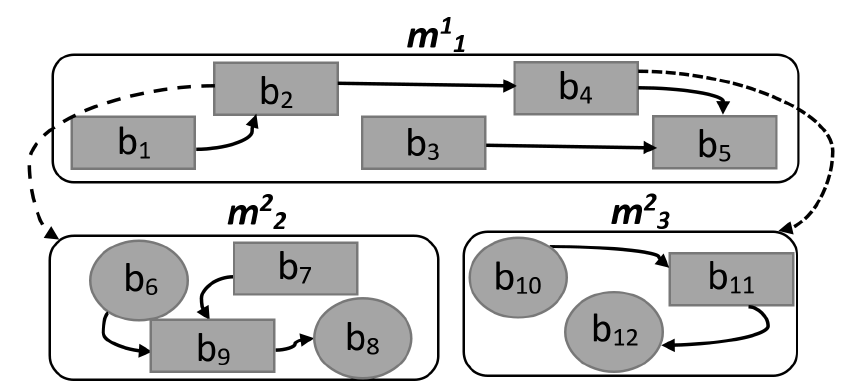 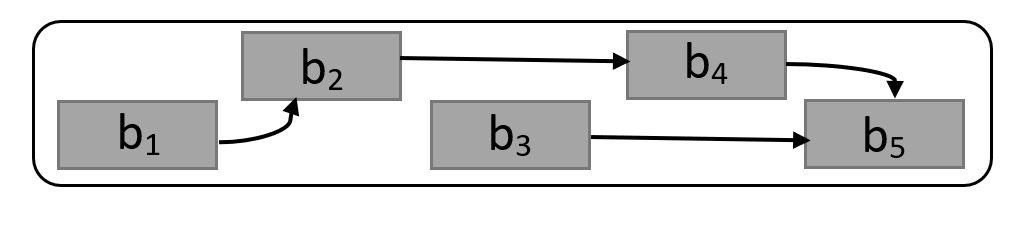 6
[Speaker Notes: A CPS model contains of blocks, which accepts data using input port, performs calculations, and sends outputs to other blocks.
We can choose vendor provided built-in blocks from libraries
Or even define custom block behavior using procedural code.

Instead of flat models, we can create them in hierarchies, where a block in a “parent” model is actually a placeholder for an ENTIRE “child” model.]
Background: CyFuzz Phases
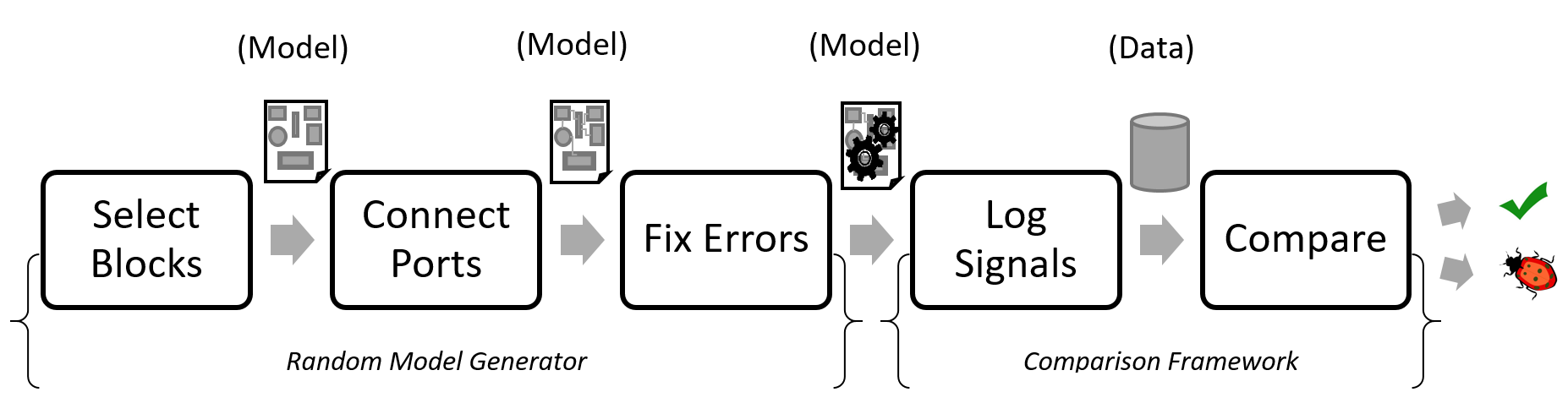 Random Model Generator
Comparison Framework
7
[Speaker Notes: CyFuzz is organized in 5 phases:

The first 3 phases create a random model
And the following two takes the model, executes it in different configurations, and compare them.

In the first phase it selects which blocks should be in the model
Next, it randomly connects the blocks

The model is likely invalid, so it has a Fix Error phase,
Where it repeatedly compiles the model, figures out what went wrong and tries to fix it – so that the compiler would accept it as a valid model.

Next we run the model and *log* output in different modes
And compare them for discrepancy]
Background: CyFuzz Fix Errors
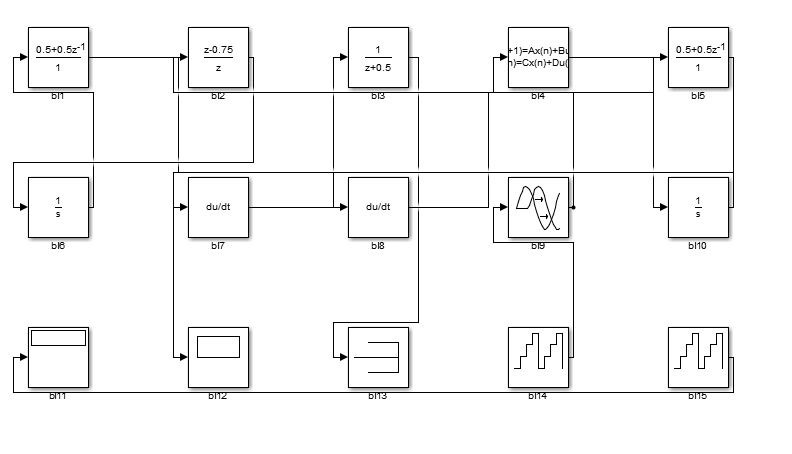 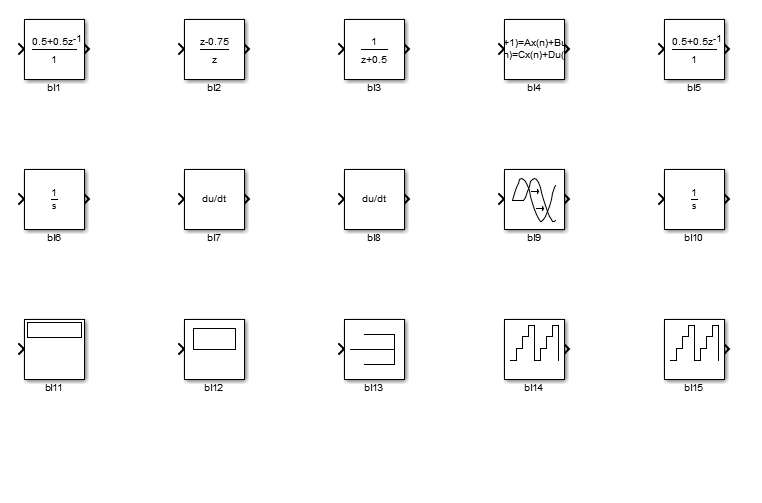 Compile model: error
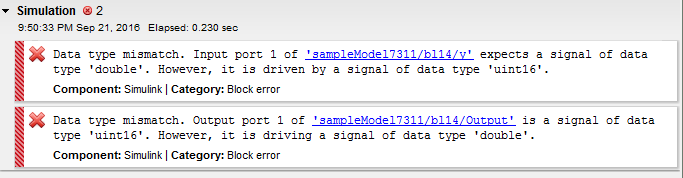 8
[Speaker Notes: The core is the Fix Error phase, so we give an example.
Say this is a randomly generated model.
	The FE phase compiles it and sees error]
Background: CyFuzz Fix Errors
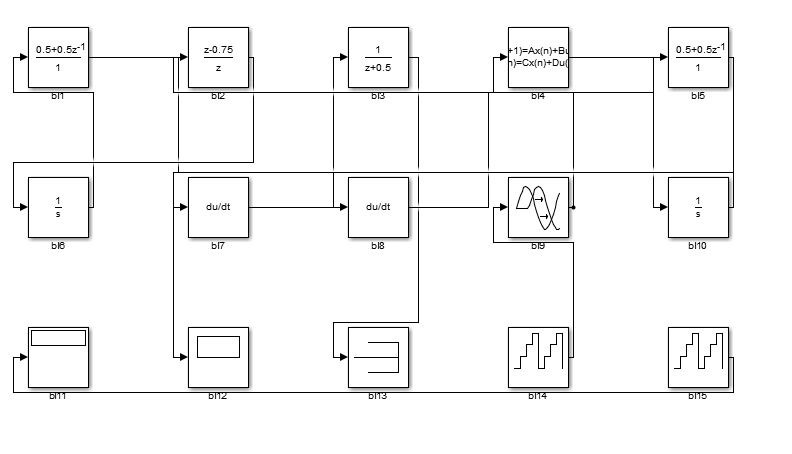 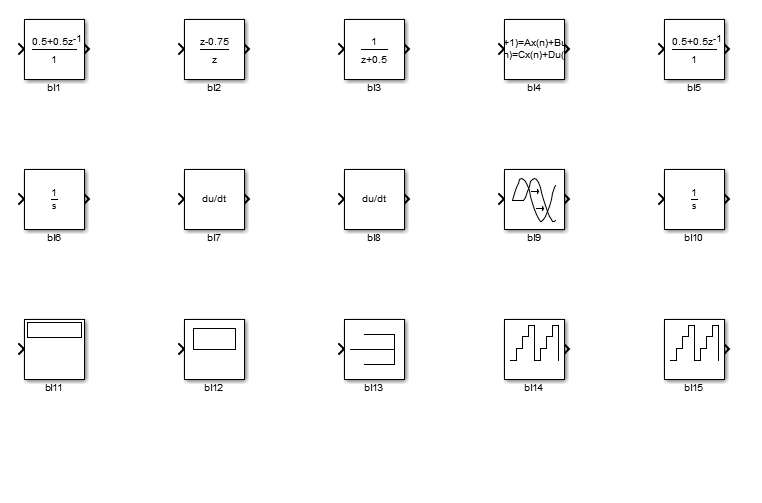 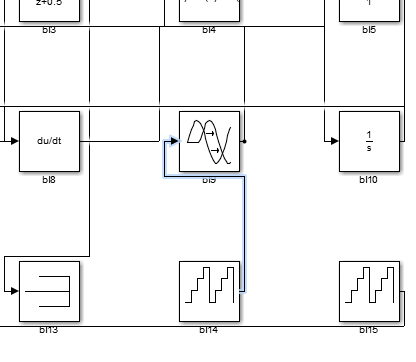 Parse error message(s)

Identify problematic components
9
Background: CyFuzz Fix Errors
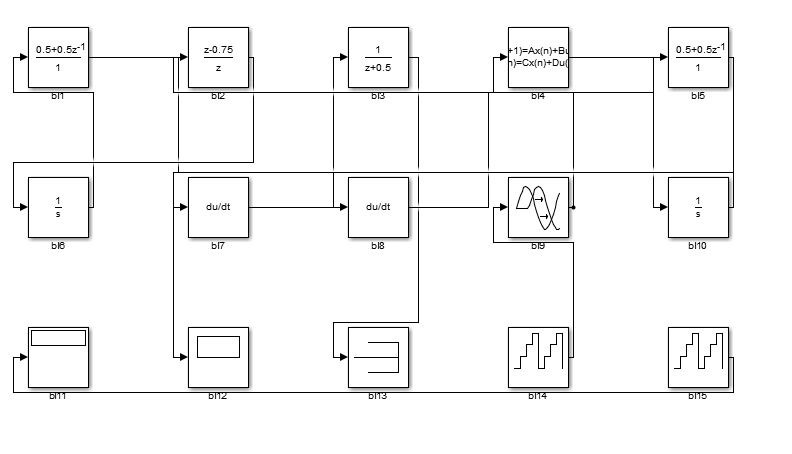 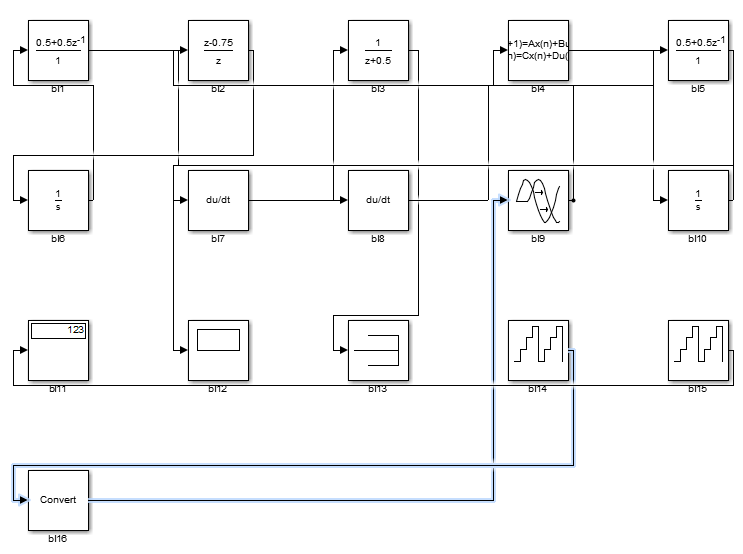 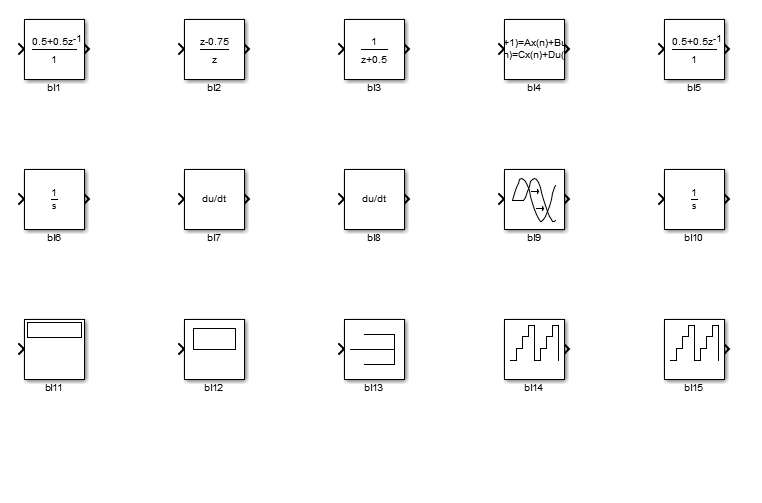 Add a new block to fix the data-type incompatibility
[+] Easy to implement	No knowledge of type rules needed
[+] Worked well for small, simple models (<100 blocks)
10
Background: Equivalent Modulo Input (EMI) Testing
Model 1
Model 2
Models have fixed input
change
compile
Executable 1
Executable 2
execute
compare
?
Output 2
Output 1
11
CyFuzz Shortcomings
Fix Error heuristics: inefficient, may not terminate
Did not leverage modeling specifications
Models are simple: 
	Can’t create large hierarchical models
	No support for conditional execution (If Else) and loops
Found no new bugs
12
Challenge: Evaluating CyFuzz-generated Models
No large-scale study of publicly available Simulink models!
which could…
[+] Give insight on how researchers design models
[+] Guide the generator to create realistic models
[+] Evaluate the model-generation power
[+] Benefits model-based empirical research in general
13
[Speaker Notes: It was hard to evaluate the models generated by CyFuzz – are they powerful and realistic?]
Contributions
Improved CyFuzz’s model generation scheme (Slforge) 
	Parsing public specifications and leverage them in model generation
	Formalization of the specifications
	Intermediate model representation and analysis
Experimental evaluation:
	Efficiency 
	Model-generation capability
    Found 10 confirmed bugs (8 new)
14
Largest Study of Public Simulink Models
Collected and studied 391 Simulink models: 
	MathWorks-provided tutorial models
	Popular public repositories
		MathWorks’ FileExchange and GitHub
	Academic and search engine results
15
Largest Study of Public Simulink Models
Collected and studied 391 public Simulink models:
Classified into groups:
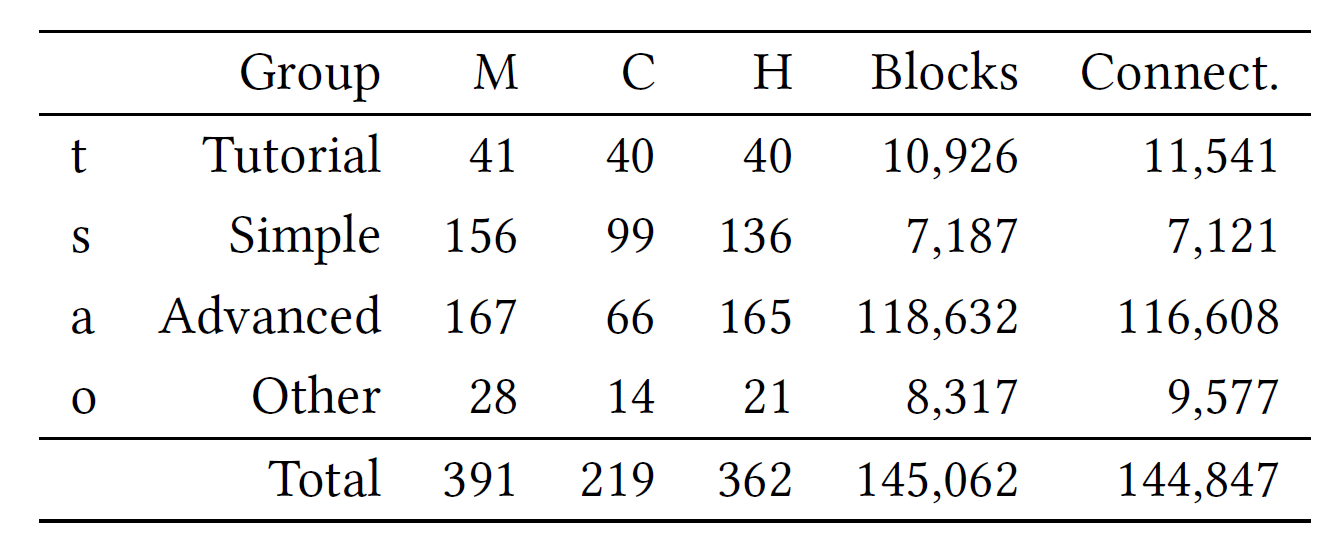 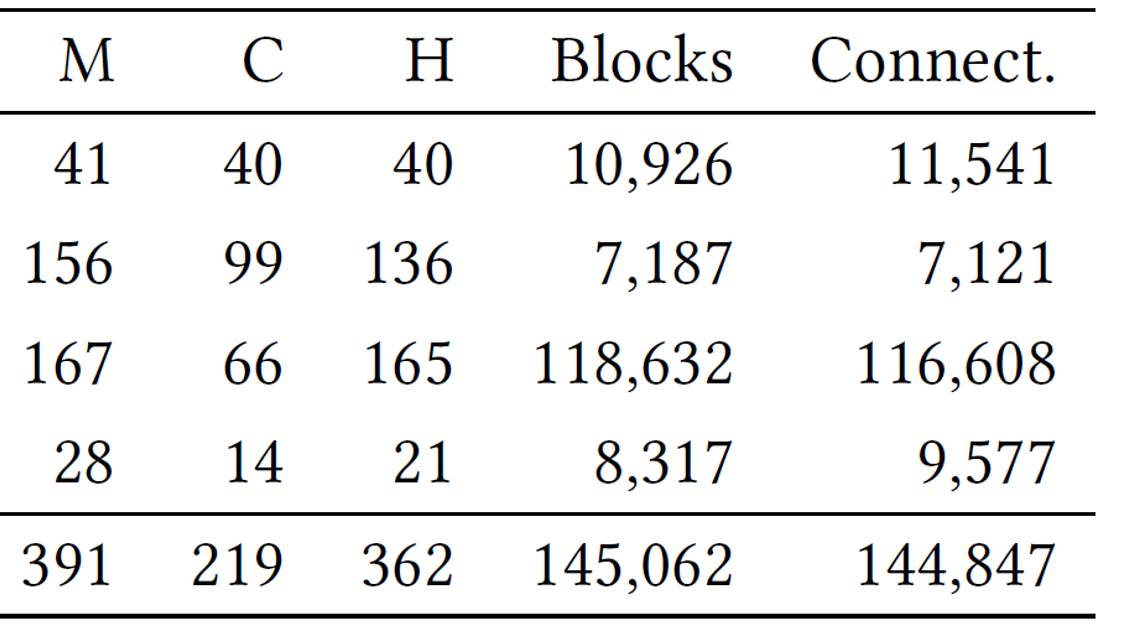 M: # of Models

C: # of models which compiled

H: # of models having hierarchy
16
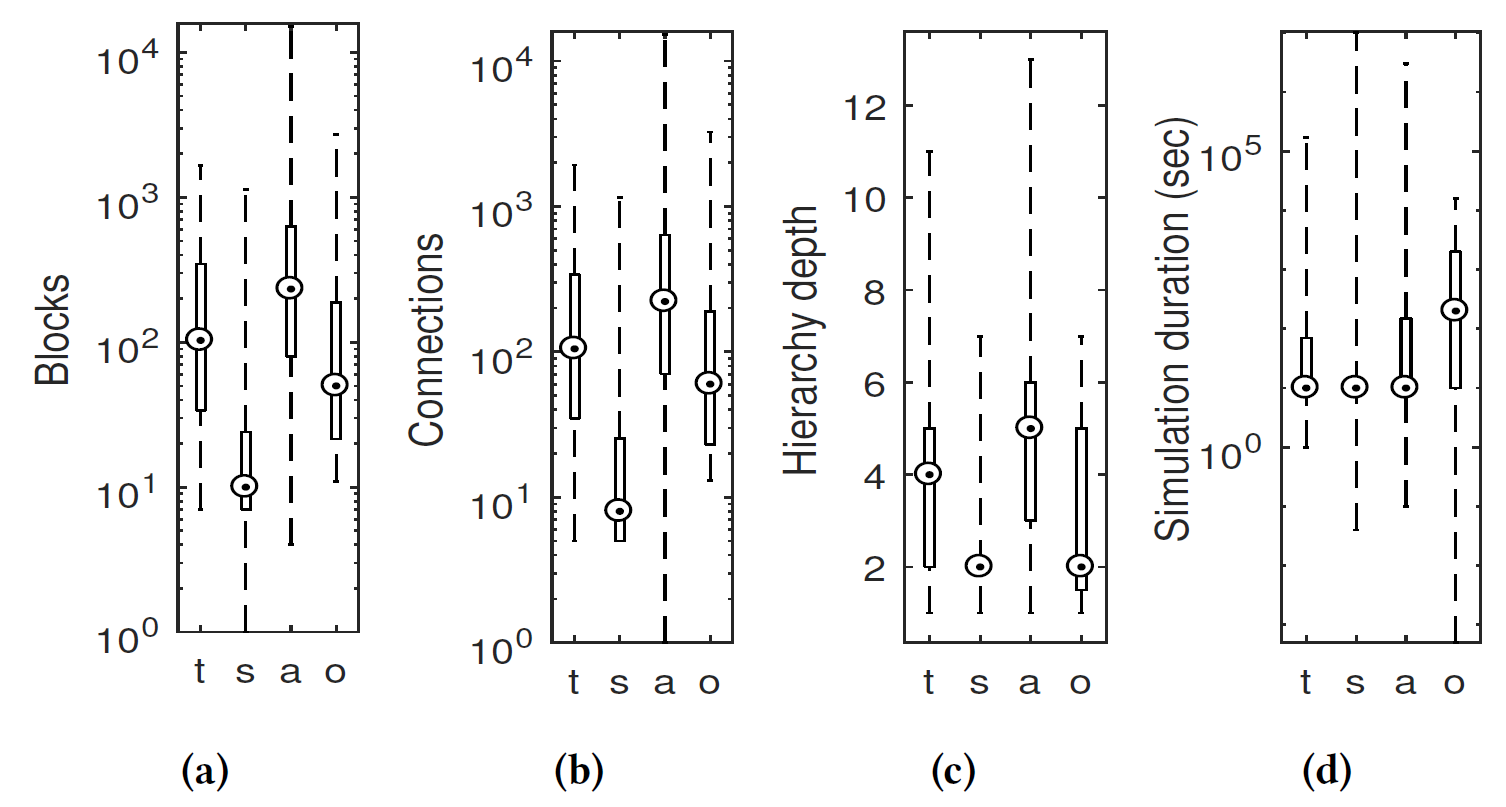 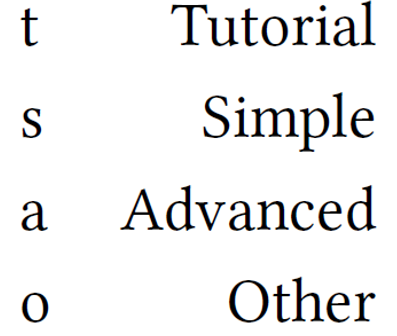 Blocks
Connections
Hierarchy Depth
17
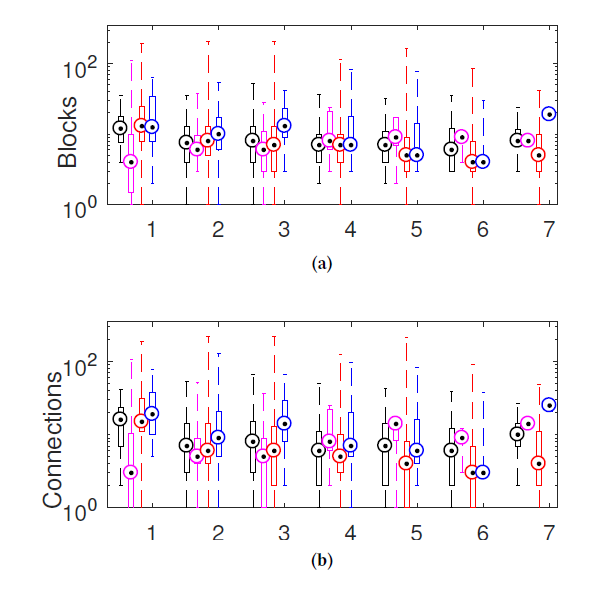 Blocks
Hierarchy Depth
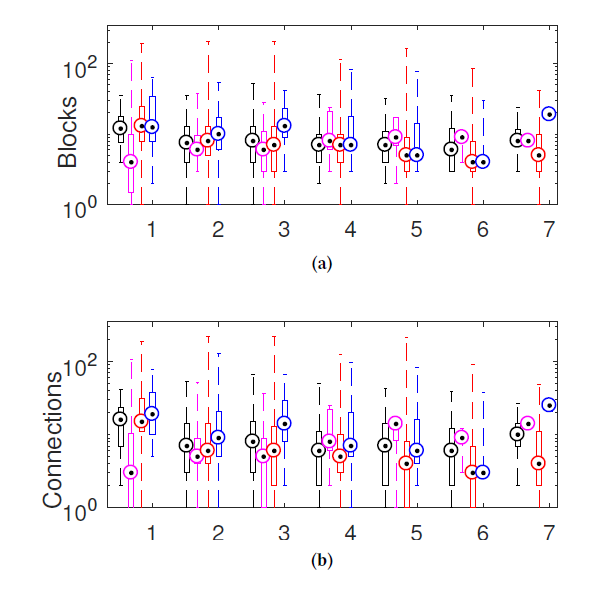 Connections
18
Hierarchy Depth
Participation of Libraries
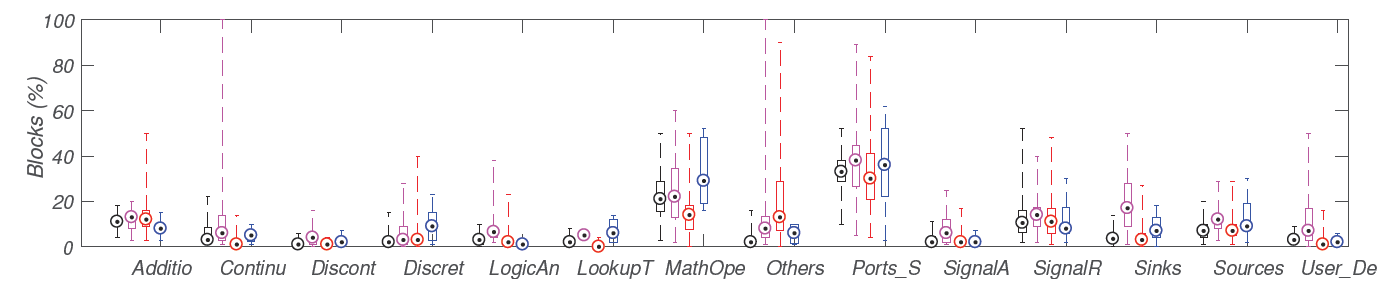 19
SLforge
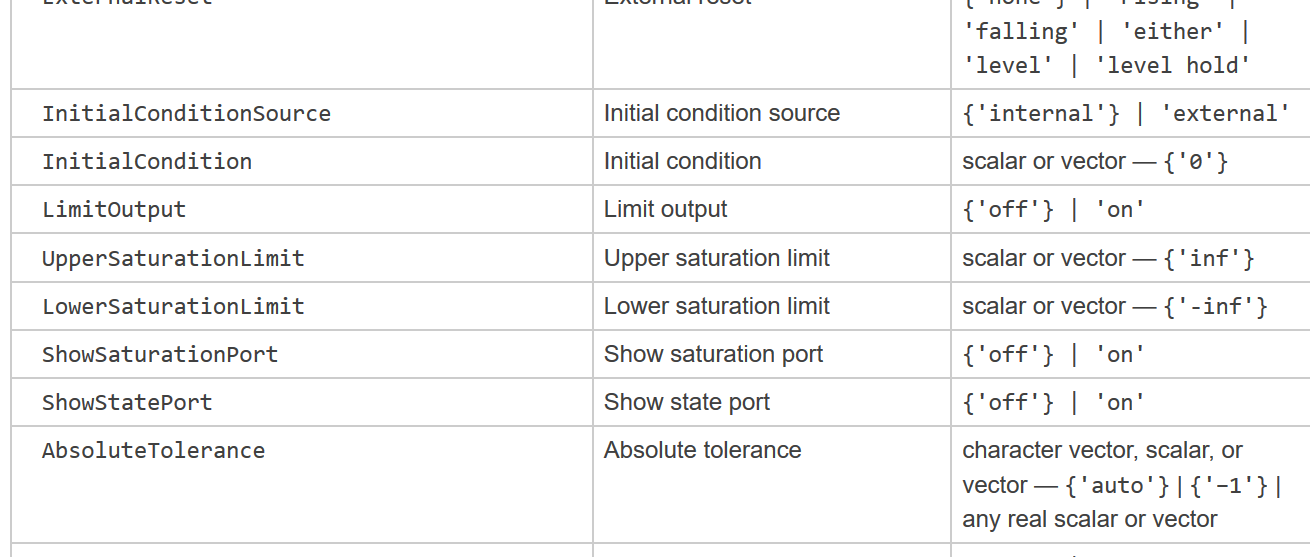 Extending CyFuzz codebase, open-source 
Parses publicly-available specifications
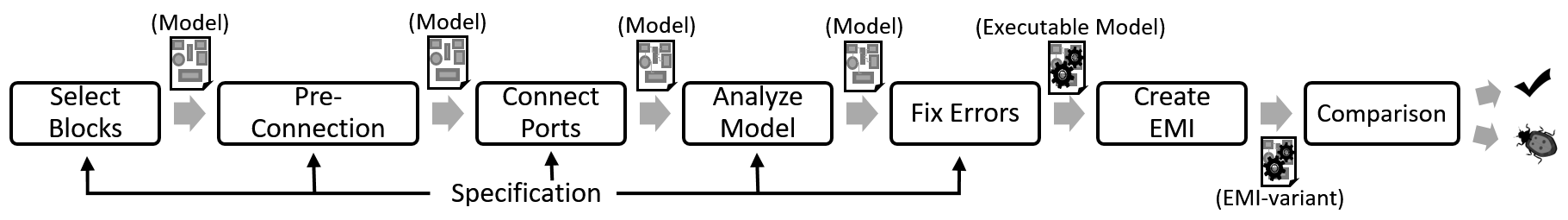 20
SLforge
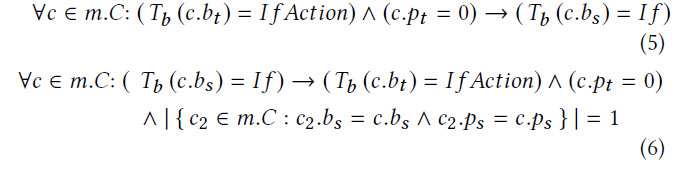 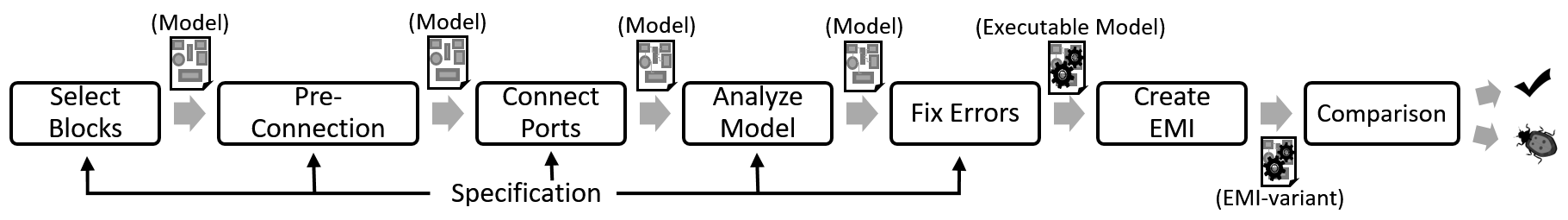 Checks which connections are invalid by the specifications
21
Slforge New Phases
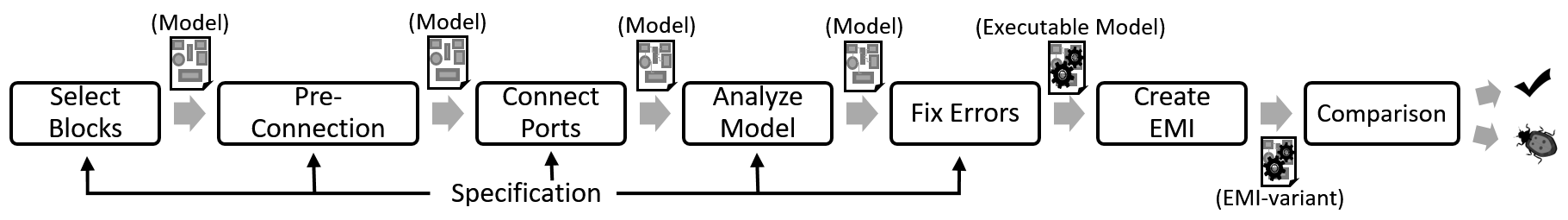 Graph search detects type inconsistencies and removes algebraic loops
22
EMI-based Testing
Statically creates EMI-variants
SLforge creates EMI variants from the generated models
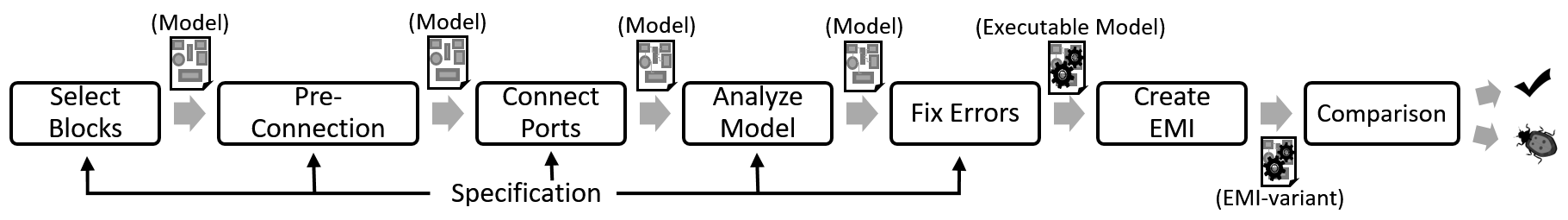 Uses Simulink’s Dead-block optimization API
23
RQ: SLforge Generates Models Efficiently
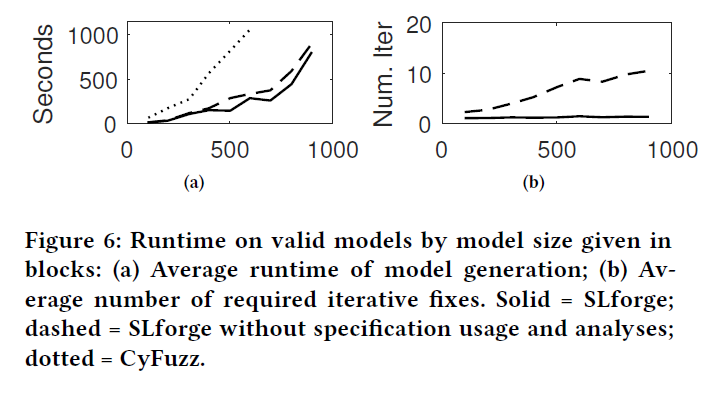 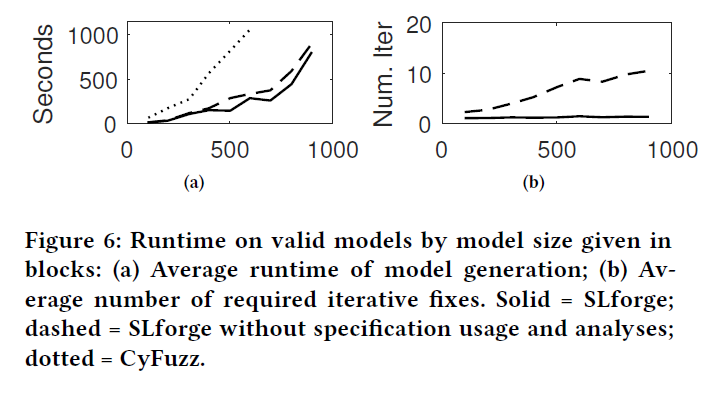 Blocks per Model
Blocks per Model
Figure: Runtime Analysis
Figure: Number of “Fix Error” Iterations
Dotted: CyFuzz
Dashed: SLforge (except the analysis phase)
Solid: SLforge
24
RQ: Generating Realistic Models
Generate models up to hierarchical depth 7
2,152 blocks/model (average)
2,544 connections/model (average)
Supports new frequently-used libraries:
	Subsystems and Model referencing, Math Operations, 
	Logic and Bitwise operations, S-functions
25
RQ: Bug-Finding Capability
Continuously generated models for five months
Reported 12 issues
	Confirmed bugs: 10
	New: 8
26
Example Bugs
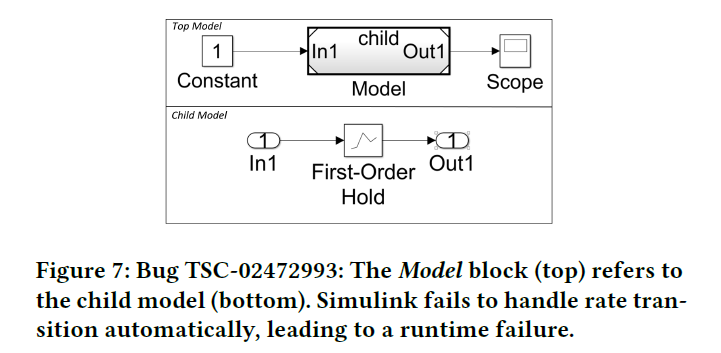 Bug TSC-02472993: The Model block (top) refers to the child model (bottom). Simulink fails to handle rate transition automatically for the First-Order Hold block.
27
Example Bugs Found
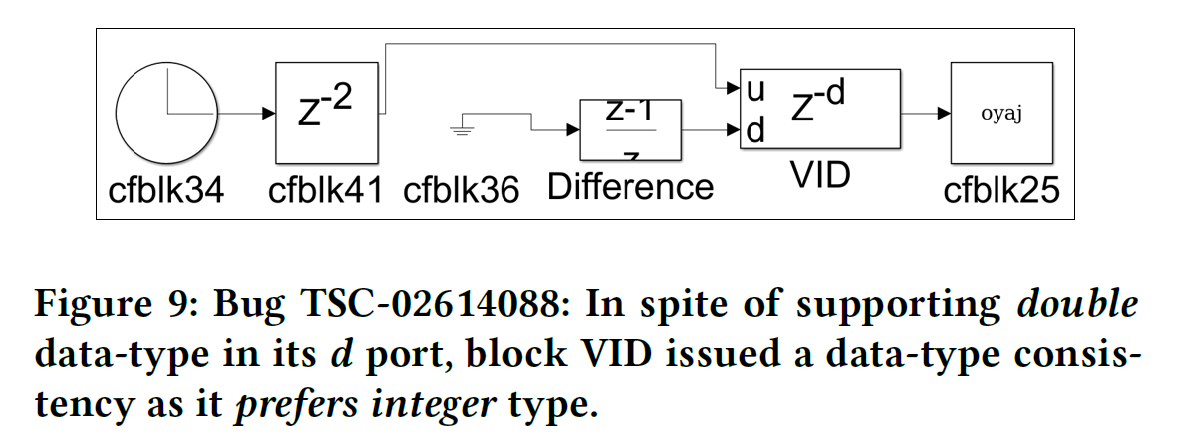 Bug TSC-02614088: In spite of supporting double data-type in its d port, block VID issued a data-type inconsistency as it prefers integer type.
28
Example Bugs Found
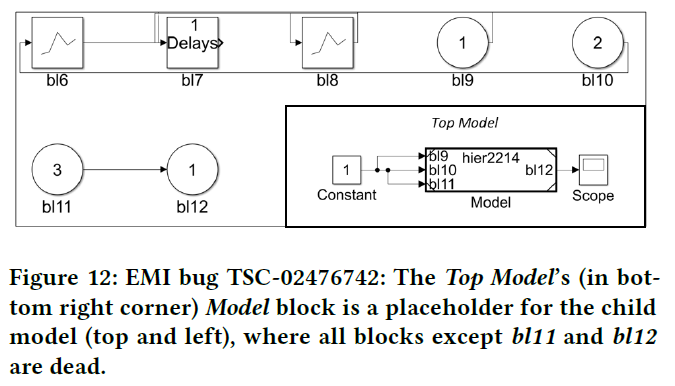 EMI Bug TSC-02476742: The Top Model’s (in bottom right corner) Model block is a placeholder for the child model (top and left), where all blocks except bl11 and bl12 are dead, however, were not removed in the Accelerator mode.
29
Thank You!
30